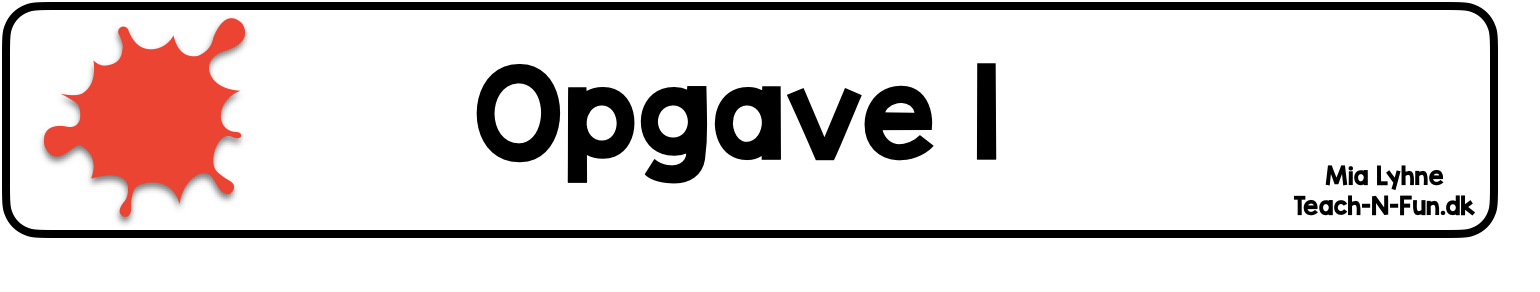 Bøj navneordet
Hus
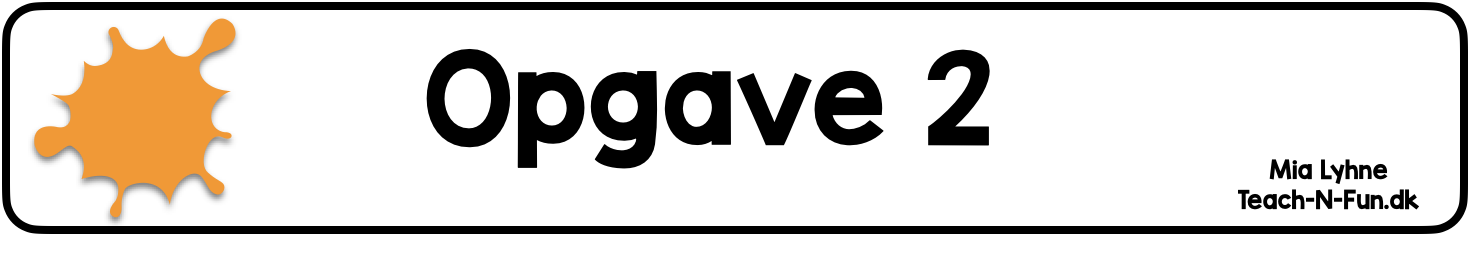 Stav til
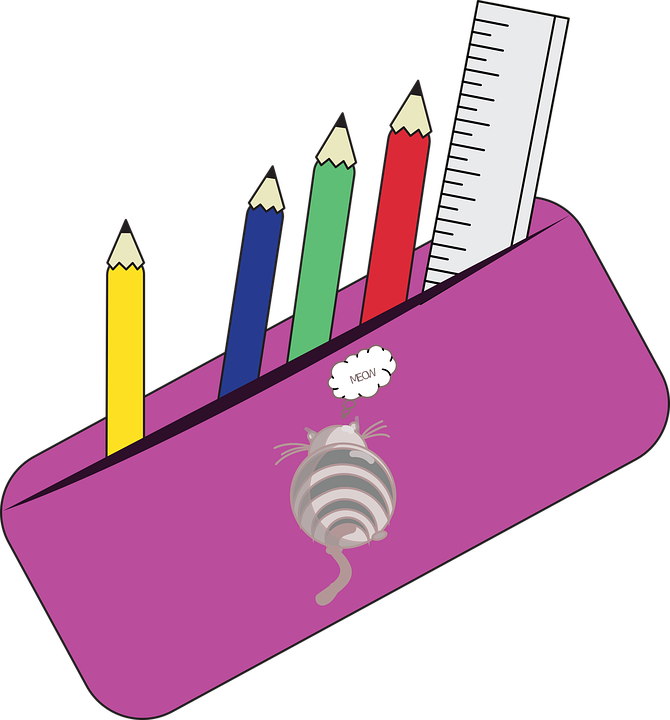 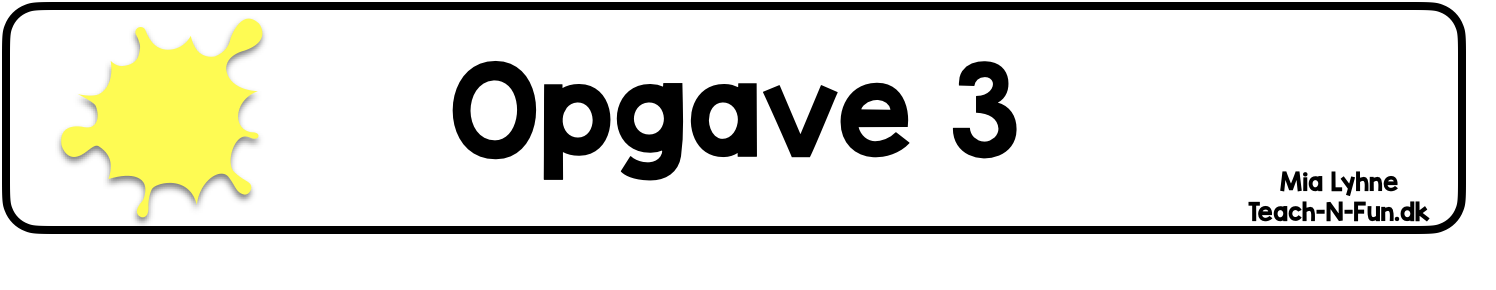 Bøj tillægsordet
Lille
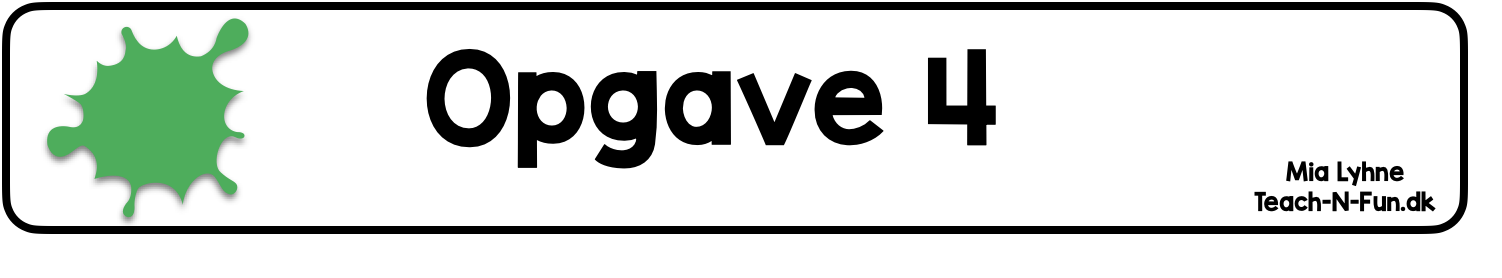 Skriv 5 udsagnsord
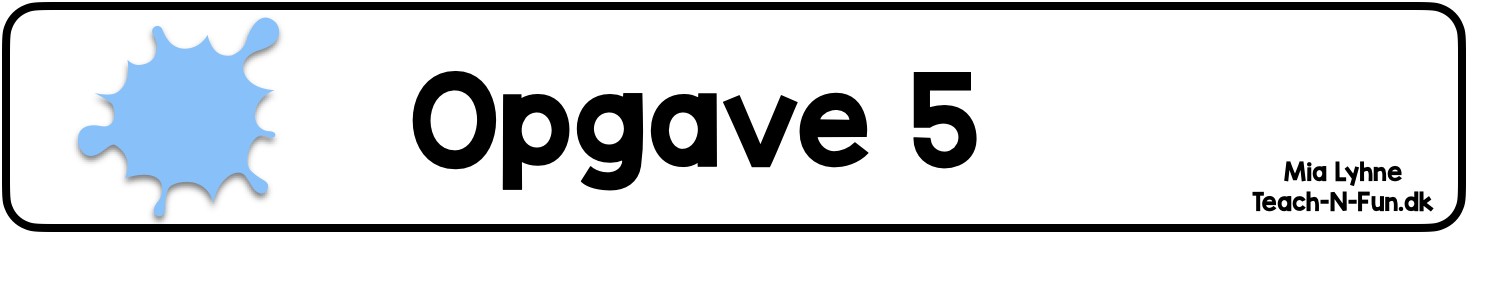 Skriv alle udsagnsord i teksten.
Mette gik ind i huset! Hun hoppede af glæde da hun så hendes morfar. Han fik et kys og så spillede de et spil sammen!
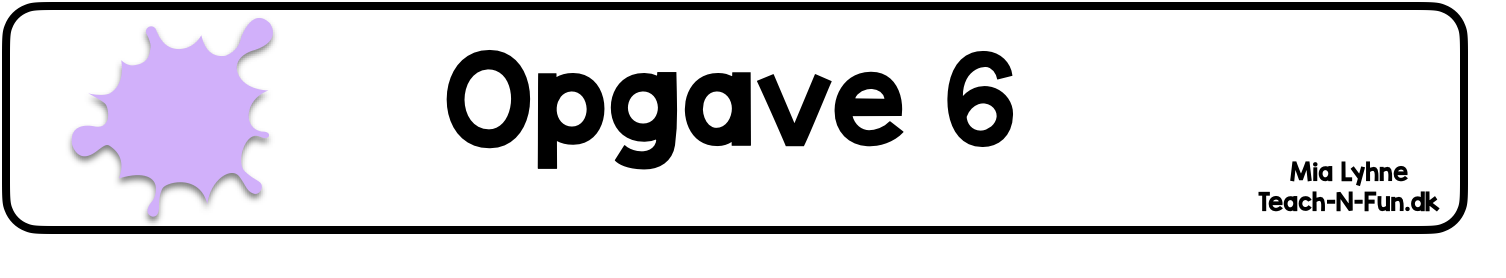 Stav til
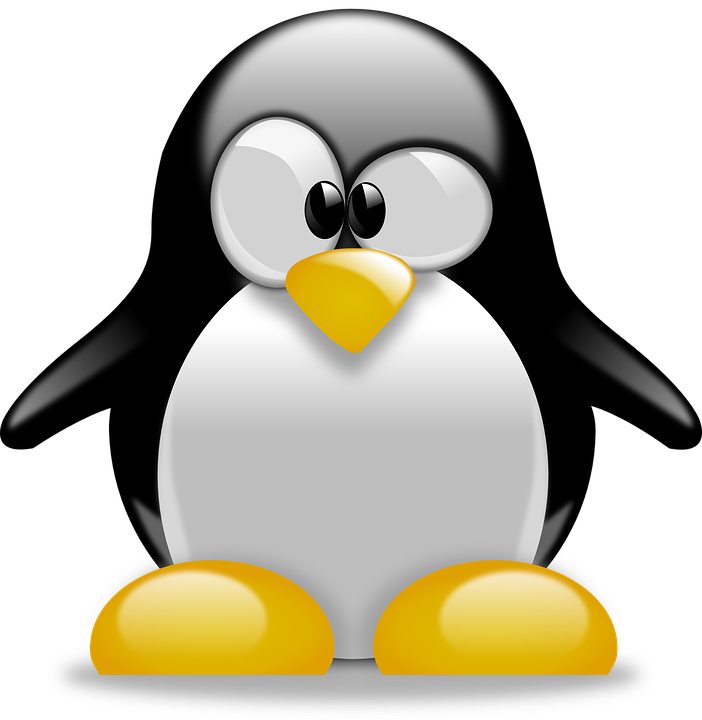 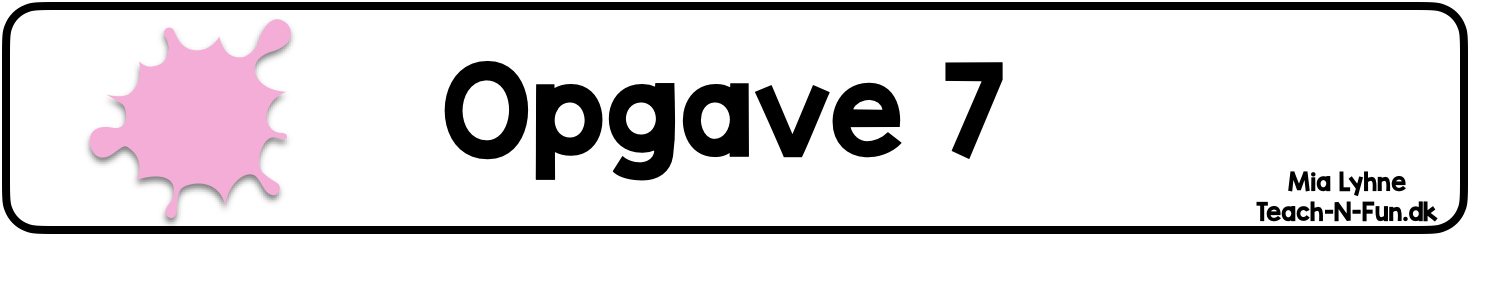 Skriv 4 tillægsord
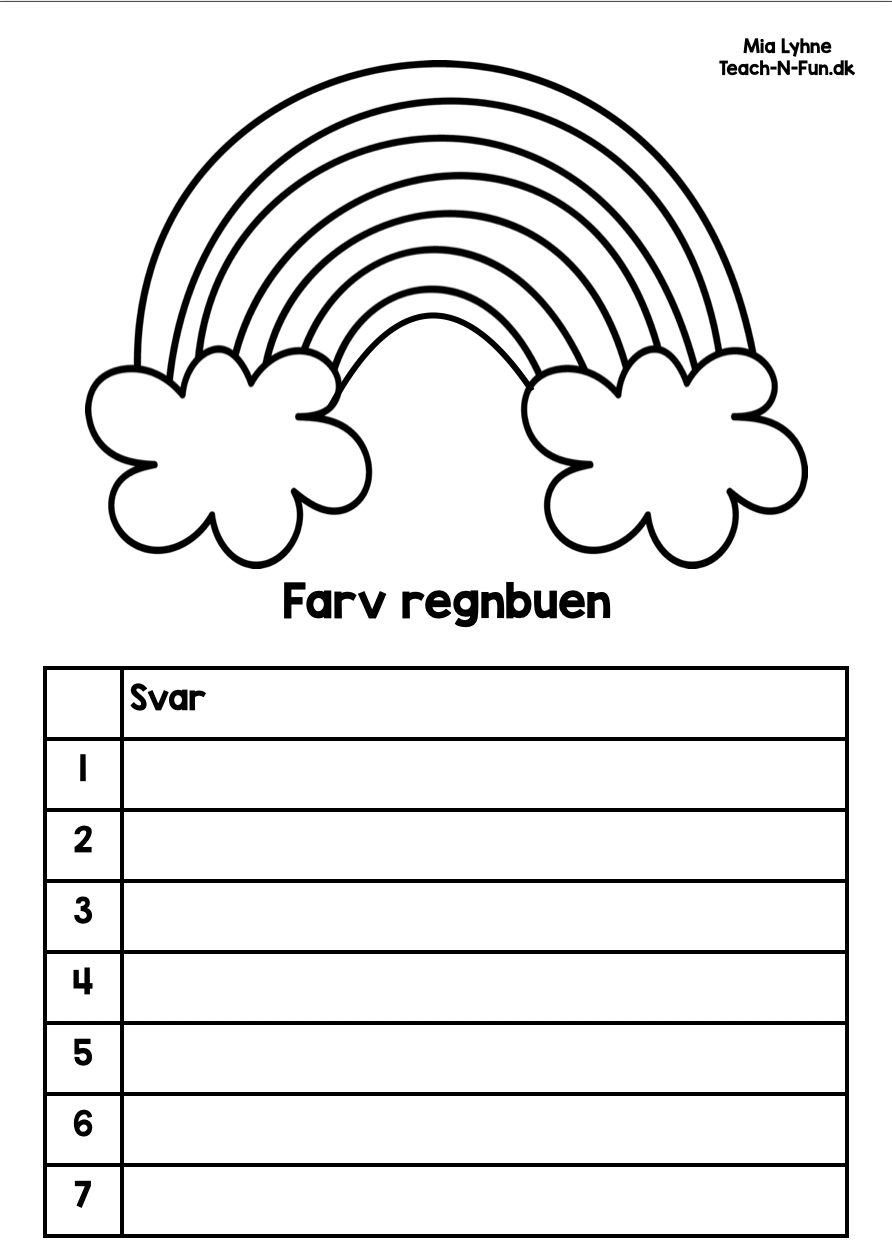